Perun
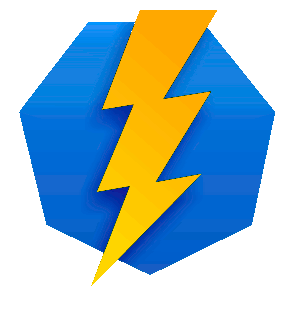 A Proxy IdP


Michal Procházka
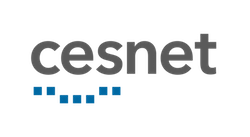 Obsah
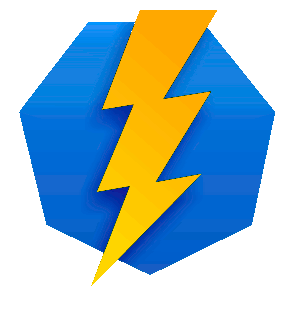 Data obsažená v Perunovi
Spojení Perun a Proxy IdP
Spojení MITREid a Proxy IdP
Standardizované atributy
Specifické atributy
Podmínky použití eInfra
Evidence služeb v Perunovi
Autorizace na úrovni Proxy IdP
Data v Perunovi
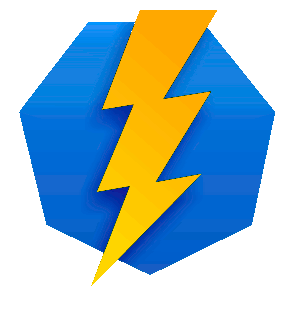 Perun spravuje uživatelské účty
Základní kontaktní informace o uživateli
Každý uživatel má připojeny externí identity
Identifikátory z IdP
Členství ve virtuálních organizacích (VO)
Členství ve skupinách
Dodatečné informace vyžádané správcem VO/skupiny
Např. výzkumná skupina, země
Spojení Perun a Proxy IdP
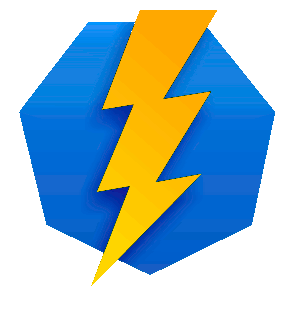 simpleSAMLphp komunikuje s Perunem přes modul
Data jsou získávána z LDAPů, který je plněn Perunem
Zajištění vysoké dostupnosti, více instancí LDAP
simpleSAMLphp může i zapisovat - AUP
Zapisuje se přes Perun RPC
Spojení Perun a MITREid
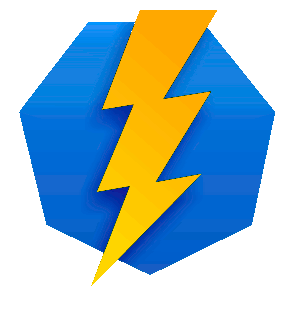 MITREid přes overlay komunikuje s LDAPem, plněným Perunem
Standardizované atributy
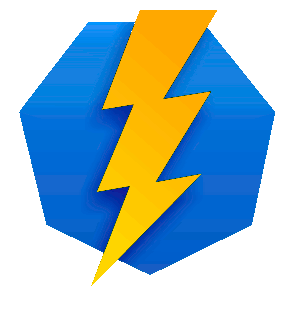 SAML2/OIDC atributy dané standardem
SAML2
eduPersonPrincipalName
eduPersonUniqueID
displayName
mail
eduPersonScopedAffiliation
eduPersonEntitlement
Standardizované atributy
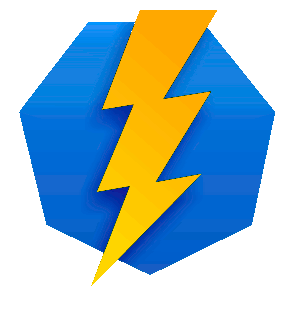 OIDC
sub
email
name
Specifické atributy
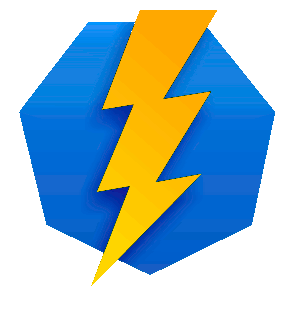 SAML2
forwardedScopedAffiliation
REFEDS pracuje na standardizaci
schacHomeOrganization
Ve standardu single-value
eduPersonEntitlement
Nový REFEDS standard
country
Specifické atributy
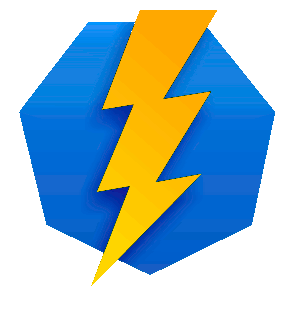 OIDC
groupNames
Seznam skupin
Čekáme na REFEDS standard
eduPersonSchema	
Čekáme na REFEDS standard
Acceptable Usage Policy
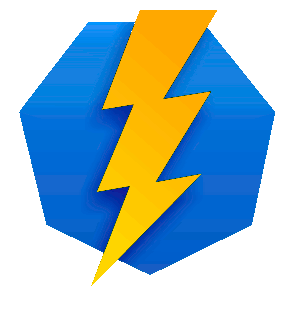 Schválení podmínek použití se uloží u uživatelského účtu v Perunovi
Proxy IdP při každém přihlášení kontroluje verzi schváleného AUP
Nesedí-li verze, uživatel je požádán o schválení nové verze
Lze aplikovat na GDPR požadavky
Evidence služeb v Perunovi
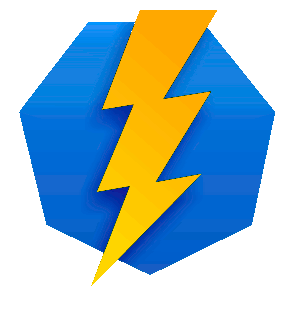 SAML2 i OIDC služby jsou evidovány v Perunovi
V Perunovi lze přiřazovat skupiny na služby
Lze vidět, kdo má přístup na kterou službu
Lze řídit přístup
Lze službám dodat seznam uživatelů předem
Evidence služeb v Perunovi
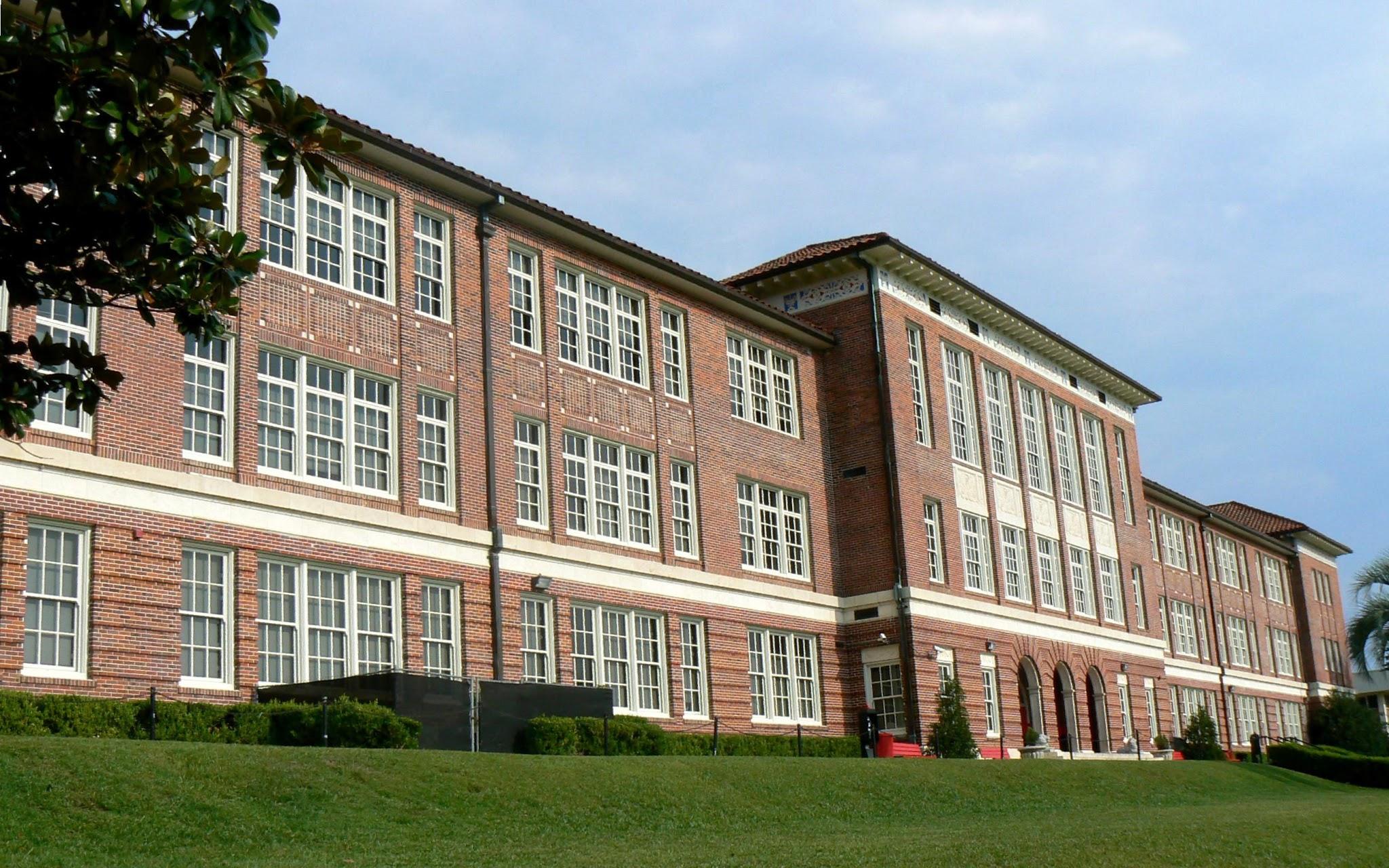 5.
Attributes
6.
Attributes
DS
Attributes
8.
4.
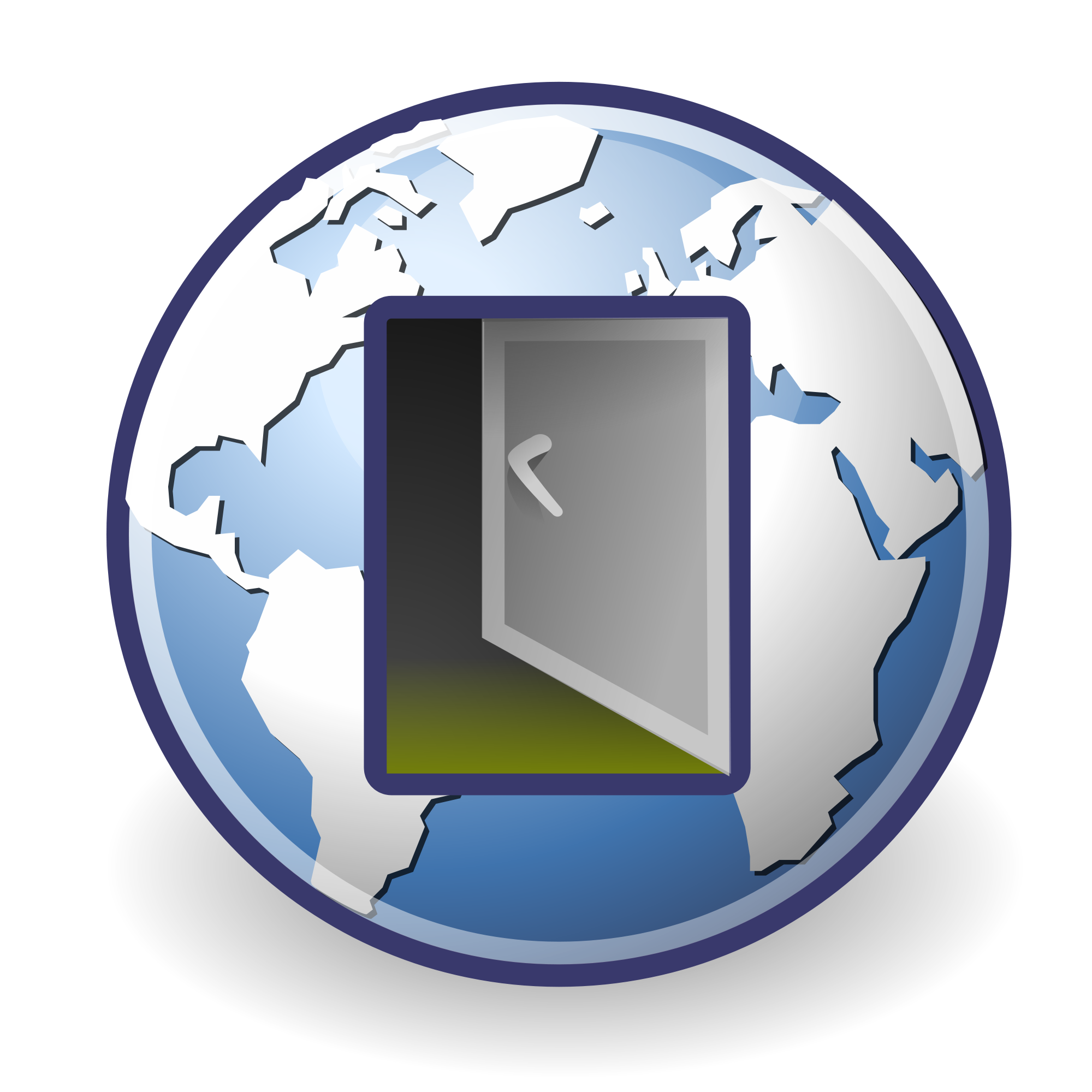 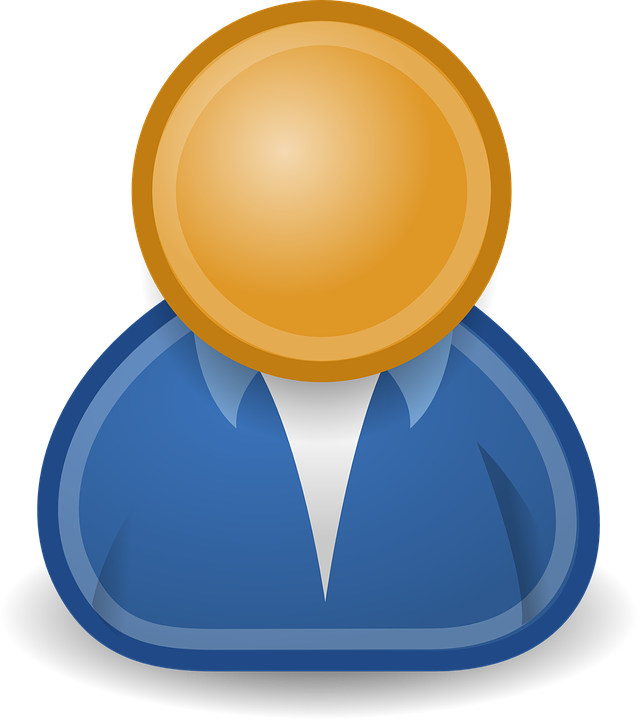 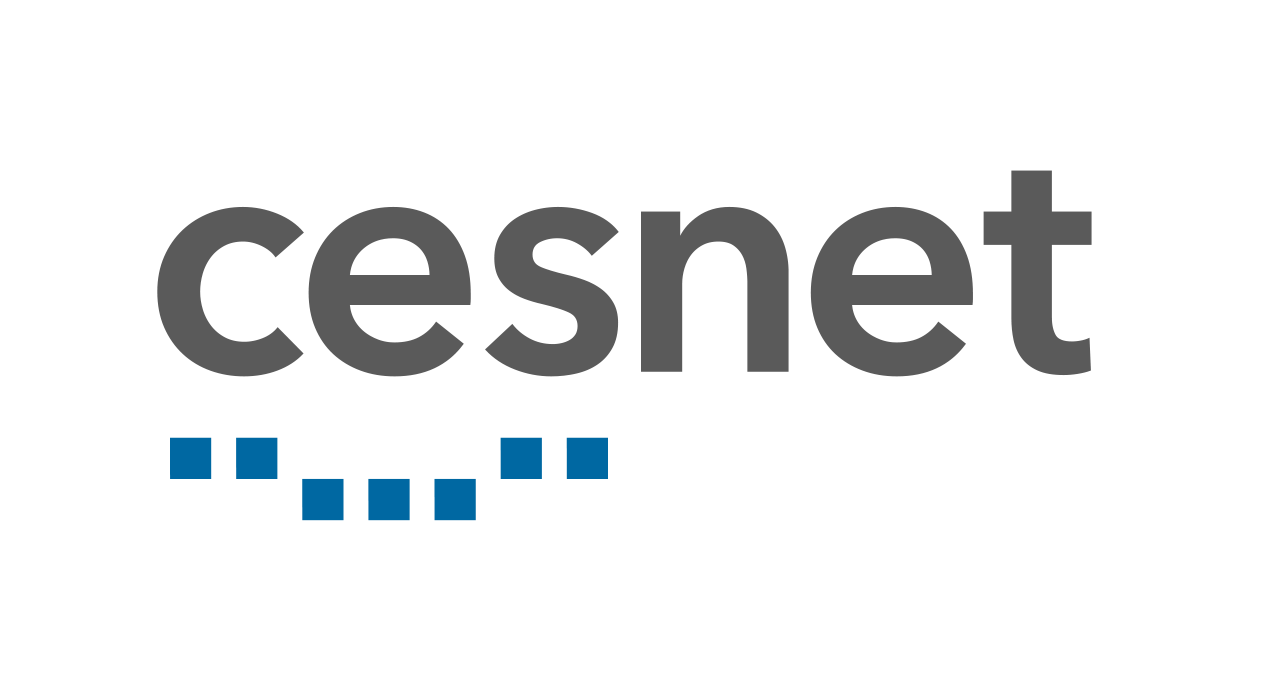 3.
2.
1.
Attributes
7.
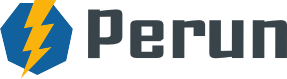 Autorizace na úrovni Proxy IdP
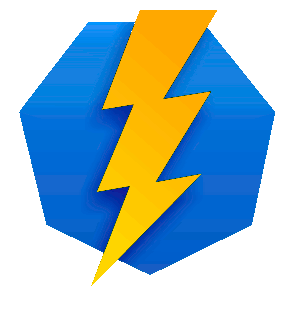 Služba neumí řídit přístup
Na základě přiřazení skupiny v Perunovi na službu, lze řídit přístup na Proxy IdP
Při přístupu si Proxy IdP zjistí, zda je uživatel v nějaké přiřazené skupině
Není-li, pak je přístup zamítnut na Proxy IdP
Aplikovatelné pouze pro SAML2 služby